Vysoká škola technická a ekonomická v Českých Budějovicích(Ústav technicko-technologický)
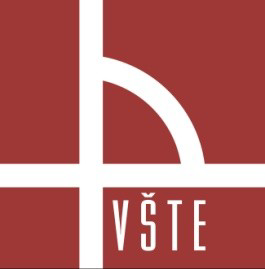 Identifikace generátorů hodnoty v dopravě
Obhajoba diplomové práce
Autor diplomové práce: 	 Bc. Jakub Horák
Vedoucí diplomové práce: 	 doc. Ing. Marek Vochozka, MBA, Ph.D.
Oponent diplomové práce: Ing. Jaroslav Pospíšil, Ph.D.
České Budějovice, červen 2018
Obsah
cíl práce 
motivace k řešení problému, teoretická východiska
metodika, stanovená hypotéza
finanční analýza průměrného dopravního podniku
výběr položek účetních závěrek
aplikace umělých neuronových sítí
diskuze výsledků
návrhy opatření
závěrečné shrnutí
otázky vedoucího a oponenta
Cíl práce
Cílem práce je určit proměnné, které indikují naplnění hlavního cíle podniku v dopravě – tedy růst hodnoty pro akcionáře.
Motivace a teoretická východiska
aktuálnost tématu, osobní zájem a zkušenosti
generátory hodnoty
specifičnost dopravních podniků
umělé neuronové sítě
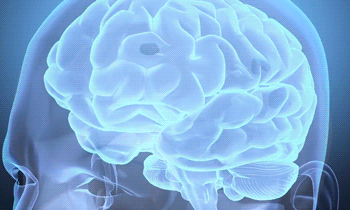 Metodika, stanovená hypotéza
Umělé neuronové sítě jsou nástrojem, pomocí něhož lze identifikovat generátory hodnoty dopravních a přepravních podniků v České republice.
data: Albertina, dopravní a přepravní podniky, 2016
výpočet EVA pro akcionáře
finanční analýza
výběr položek účetních závěrek
software Statistica
korelační matice, umělé neuronové sítě, predikce EVA equity, analýza citlivosti, analýza reziduí
Finanční analýza průměrného podniku
analýza absolutních ukazatelů – rozvaha a výkaz zisků a ztrát
poměrové ukazatele – rentability, aktivity, zadluženosti, likvidity
metody komplexního hodnocení
Výběr položek účetních závěrek
Tabulka 1: Korelace položek, vybrané položky účetních závěrek
Zdroj: Vlastní.
Aplikace umělých neuronových sítí
Tabulka 2: Uchované neuronové struktury
Zdroj: Vlastní.
Aplikace umělých neuronových sítí
Obrázek 1: MLP 14-19-1
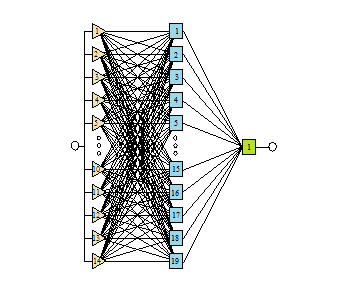 Zdroj: Vlastní.
Aplikace umělých neuronových sítí
Tabulka 3: Analýza citlivosti
Zdroj: Vlastní.
Aplikace umělých neuronových sítí
Graf 1: EVA equity skutečná vs. EVA equity výstupní MLP 14-19-1
Zdroj: Vlastní.
Aplikace umělých neuronových sítí
Graf 2: EVA equity skutečná vs. EVA equity výstupní MLP 14-15-1
Zdroj: Vlastní.
Aplikace umělých neuronových sítí
Tabulka 4: Analýza reziduí, výběr nejlepší sítě
Zdroj: Vlastní.
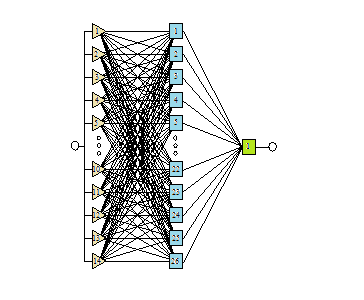 Diskuze výsledků
vybráno 16 položek, korelace – 14 položek
poměrně velký podnik, nedobytné pohledávky, ideální podíl kapitálu, nízké zásoby, komplexní metody hodnocení
neuronové sítě, citlivostní analýza, analýza reziduí (nejlepší síť)
hypotéza – částečně potvrzena 
generátory dopravních a přepravních podniků:
finanční výsledek hospodaření,
krátkodobý finanční majetek,
výnosové úroky,
dlouhodobý finanční majetek,
obchodní marže, …
Návrhy opatření
uchování a zvyšování hospodářského provozního výsledku, zachovat podíl kapitálu
nedobytné pohledávky – měřit bonitu obchodních partnerů
maximalizace finančního výsledku hospodaření
zaměření na generátory, jejich řízení a optimalizaci
určení generátorů v dalších letech, dekompozice ukazatelů a zapracování do taktických cílů podniku
Závěrečné shrnutí
růst hodnoty podniku
pochopení faktorů, které hodnotu ovlivňují
generátory hodnoty, využití neuronových sítí
návrhy opatření
cíl práce byl splněn
Otázky vedoucího a oponenta
otázky vedoucího diplomové práce:
Výsledky Vaší práce jsou použitelné v praxi, např. při tvorbě strategického plánu podniku. Podnik v takovém případě vyjádří svůj vrcholový cíl v podobě konkrétní hodnoty EVA Equity. Jakým způsobem byste postupoval při dekompozici vrcholového cíle do taktických a operativních plánů podniku?
 otázky oponenta diplomové práce:
V aplikační části jste si stanovil zkrácenou finanční analýzu průměrného dopravního podniku, jak jste si vymezil pojem průměrný dopravní podnik ve své práci (počtem zaměstnanců, přeprav, účetním obratem, kapitálem, atd.)?
Lze na základě Vašich návrhů generátorů hodnoty v dopravě vytvořit optimalizaci operativního plánu podniku, kterým by se podnik mohl řídit v následujících letech?
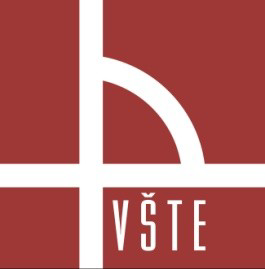 Vysoká škola technická a ekonomická v Českých Budějovicích(Ústav technicko-technologický)
Děkuji za pozornost